Lukas Wallrich(lukas.wallrich@stmarys.ac.uk)October 2020 .
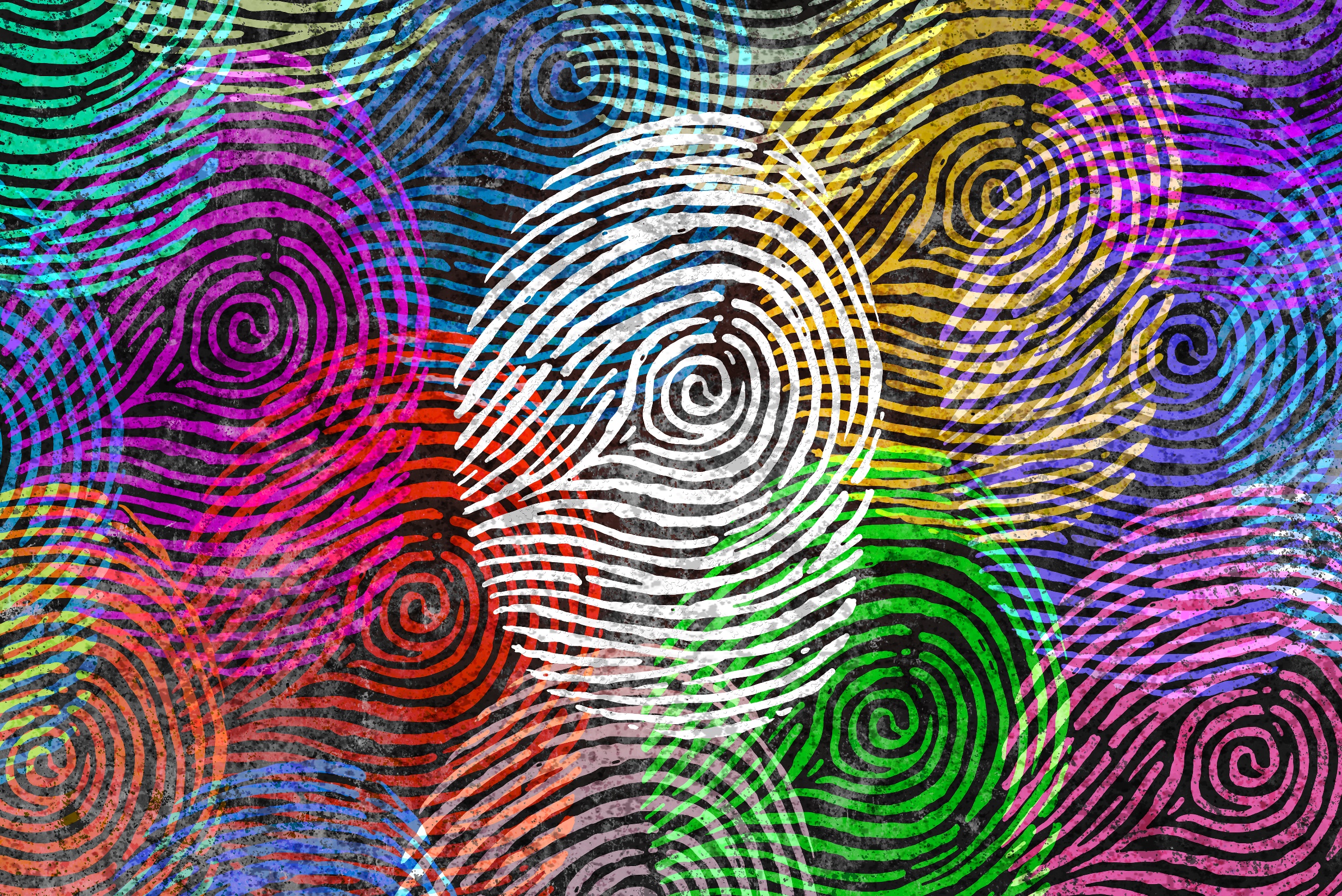 PSY4013 – Intro to Social Psychology
3: Group effects and social influence
A: Social facilitation & social loafing
[Speaker Notes: Lecture split into multiple parts, with small review questions in between – this first part is the heaviest]
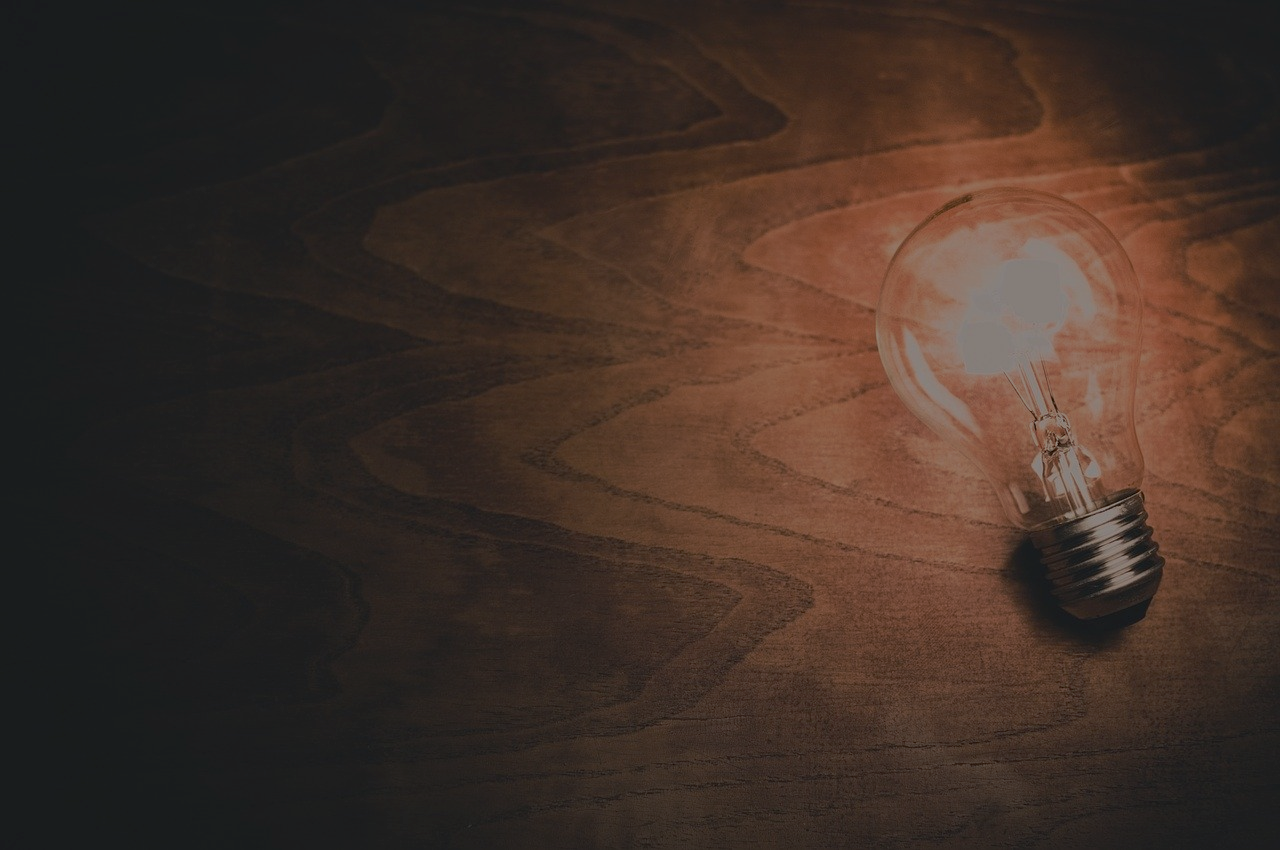 Do you work harder if you are alone or in the presence of others?

Do you work better if you are alone or in the presence of others?
Social facilitation – it depends
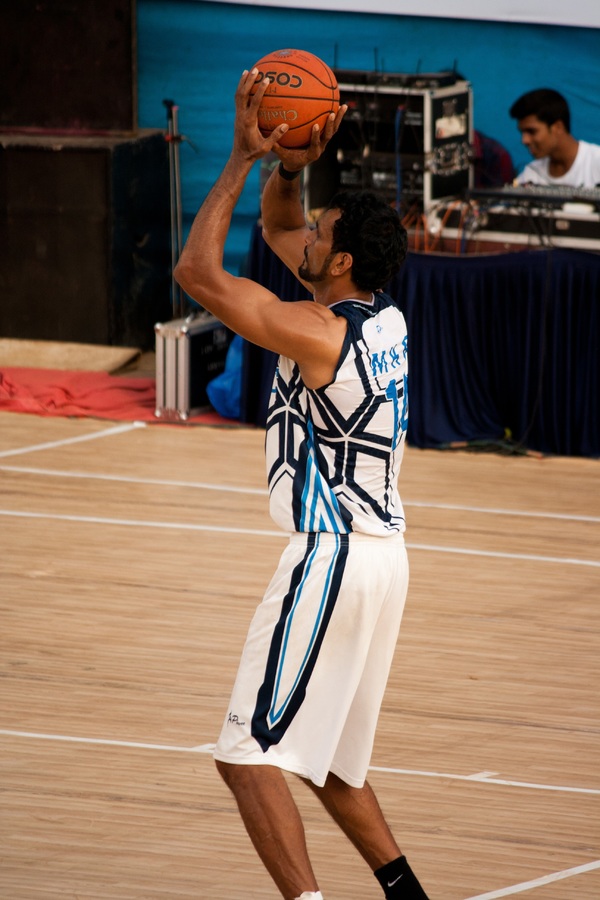 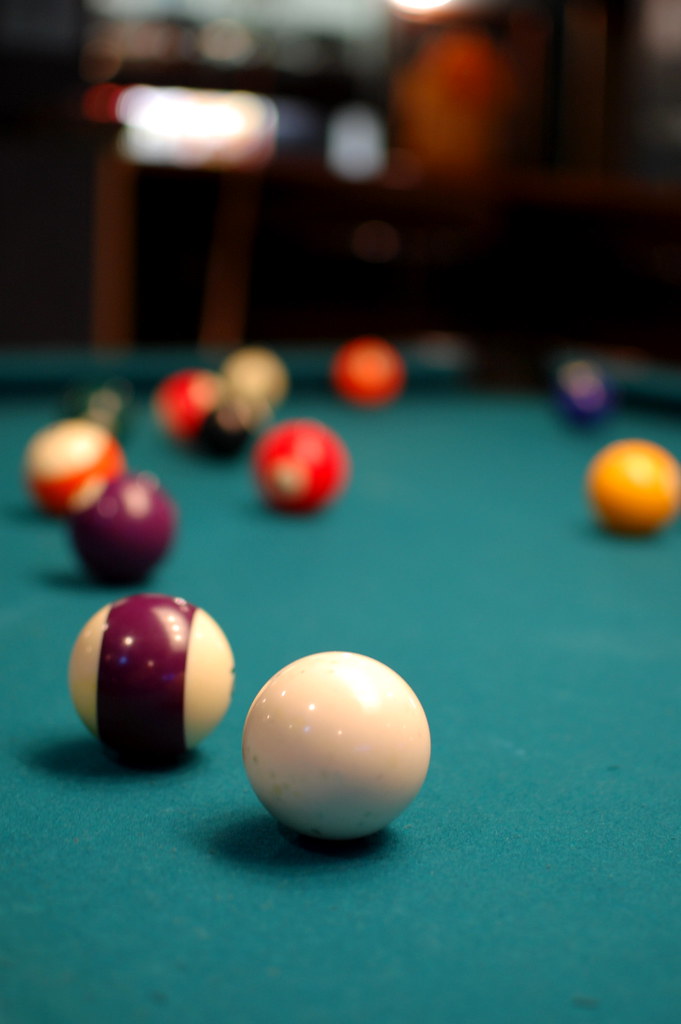 (Kotzer, 2007)
(Michaels et al., 1982)
[Speaker Notes: Experts benefited from audience – beginners didn’t]
Social facilitation – mechanism
Drive theory (Zajonc, 1965)
Arousal strengthens dominant response (the one that comes more naturally)
Easy task … improvement
Difficult task … impairment

(Individual differences!)
Presence of  others
Increases  arousal
Dominant  response
Improves  performance
Impairs  performance
[Speaker Notes: Baron & Branscombe (2013) Social psychology; Hogg & Vaughan (2014) Social psychology]
Atypical evidence for arousal
Zajonc et al. (1969) found that Blatta orientalis run a runway faster and a maze slower when they are in the presence of an audience than when they are alone.

Blatta orientalis – black beetles
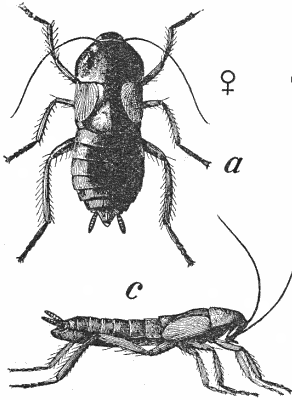 Evaluation apprehension (Cottrell, 1972)
Not just the presence of others
Approval and disapproval based on evaluations by others

Presence of others causes arousal because of expectation that we will be evaluated / judged

Why does evaluation concern us? When?
[Speaker Notes: Baron & Branscombe (2013) Social psychology; Hogg & Vaughan (2014) Social psychology]
What’s going on here?(Markus, 1978)
Combining the theories
Any audience affected  performance of difficult task
Attentive audience affected  performance of simple task
Drive theory. Arousal affects difficult task
Evaluation apprehension. Supports  simple task
Thinking back to the selves
Self‐awareness theory (Carver & Scheier, 1981)

Presence of others directs attention to self
Comparisons between actual self and ideal self
Discrepancies create desire/pressure to align actual self with ideal self

Easy task… small discrepancies increase effort and performance
Difficult task… large discrepancies decrease effort and performance
[Speaker Notes: Baron & Branscombe (2013) Social psychology; Hogg & Vaughan (2014) Social psychology]
Social loafing – Ringelmann effect (1931)
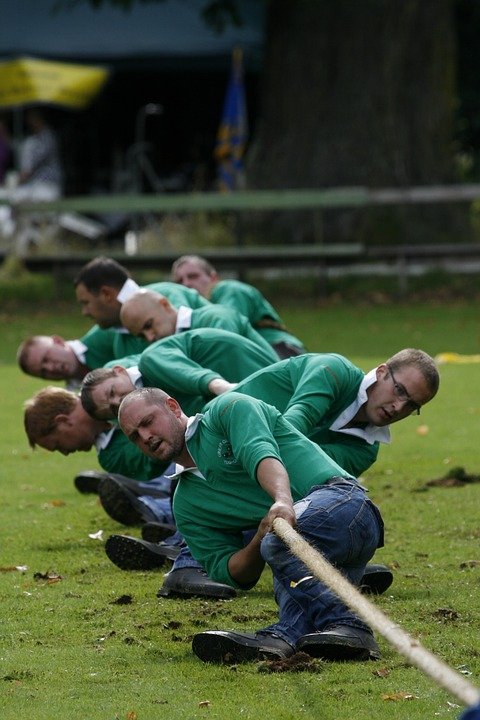 [Speaker Notes: Baron & Branscombe (2013) Social psychology; Hogg & Vaughan (2014) Social psychology]
Social loafing – Ringelmann effect (1931)
Force exerted per man decreased as number of men increased
Why?
Coordination
Motivation?
[Speaker Notes: Baron & Branscombe (2013) Social psychology; Hogg & Vaughan (2014) Social psychology]
Social loafing <> free-rider effect (Frolich & Oppenheimer, 1970)
Free-riders take advantage of a public shared resource without contributing

Social loafers. Reduce effort but  still contribute
[Speaker Notes: Baron & Branscombe (2013) Social psychology; Hogg & Vaughan (2014) Social psychology]
Why loaf?
FairnessDon’t want to do more than our share and expect others to loaf
Lack of evaluationCan disappear in the crowd, if effort is unidentifiable

Matching to standard Unclear performance standard
Who loafs?
Men
People in individualistic cultures – less in collectivistic cultures
[Speaker Notes: Baron & Branscombe (2013) Social psychology; Hogg & Vaughan (2014) Social psychology

In general, stronger in men and stronger in individualistic rather than collectivistic cultures – so one of the areas where targeted research matters]
Reducing social loafing
 Personal identifiability.         Makes it difficult to social loaf

 Personal commitment & perceived task importance.            Offsets the temptation to social loaf

 Performance standard            Introduction of clear targets, relative to      others or to past performance

		At the extreme: social compensation
[Speaker Notes: Baron & Branscombe (2013) Social psychology; Hogg & Vaughan (2014) Social psychology]
Loafing vs facilitation
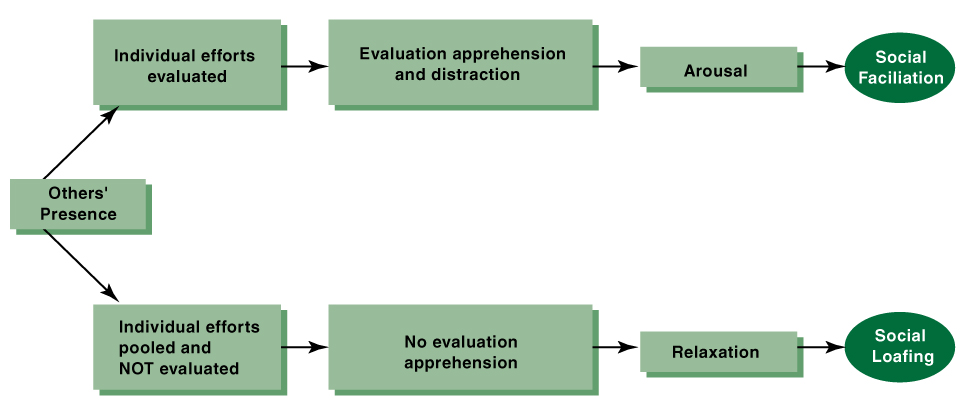 (derived from Myers, 2002)
Lukas Wallrich(lukas.wallrich@stmarys.ac.uk)October 2020 .
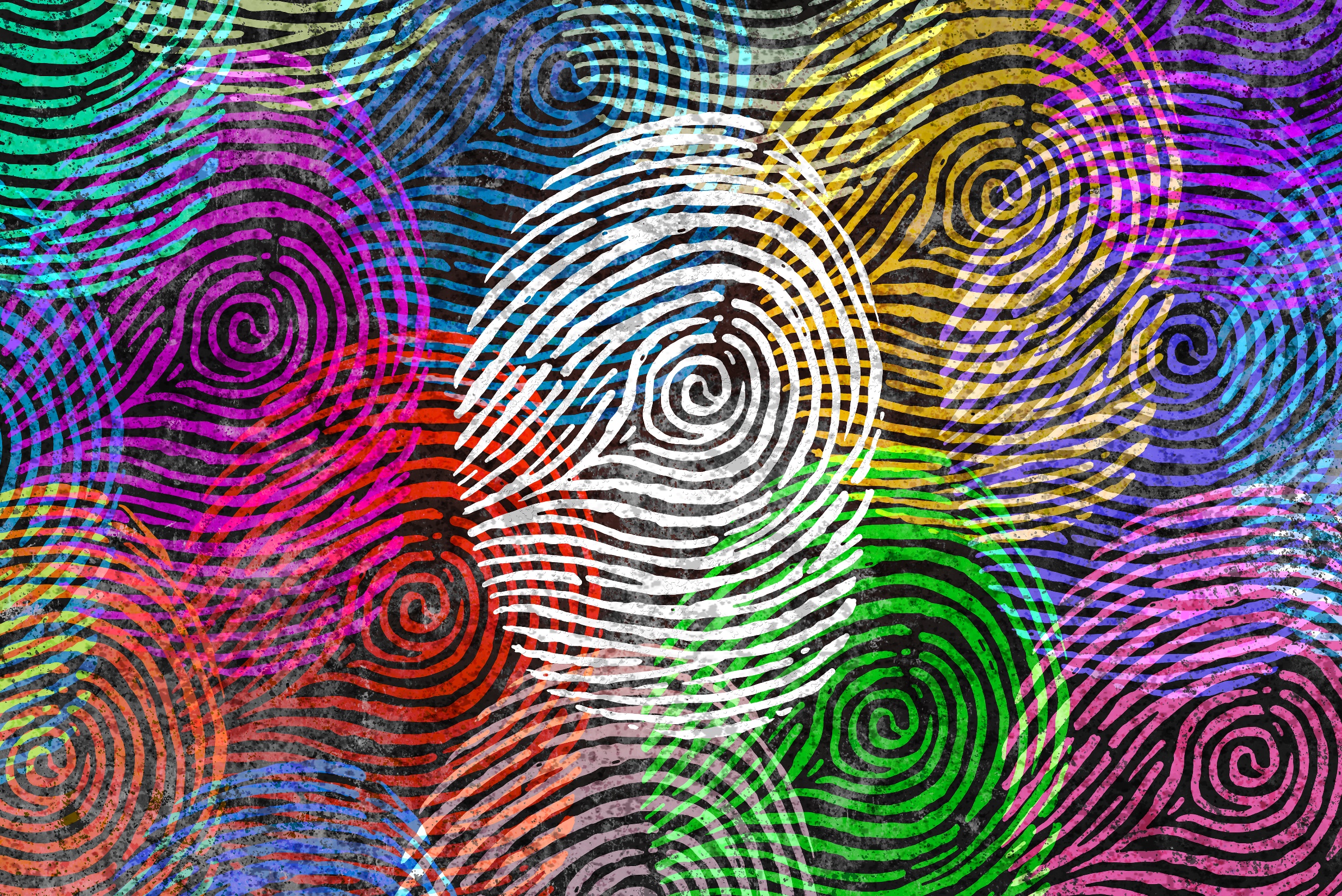 PSY4013 – Intro to Social Psychology
3: Group effects and social influence
B: Deindividuation & crowd behaviour
[Speaker Notes: Lecture split into multiple parts, with small review questions in between – this first part is the heaviest]
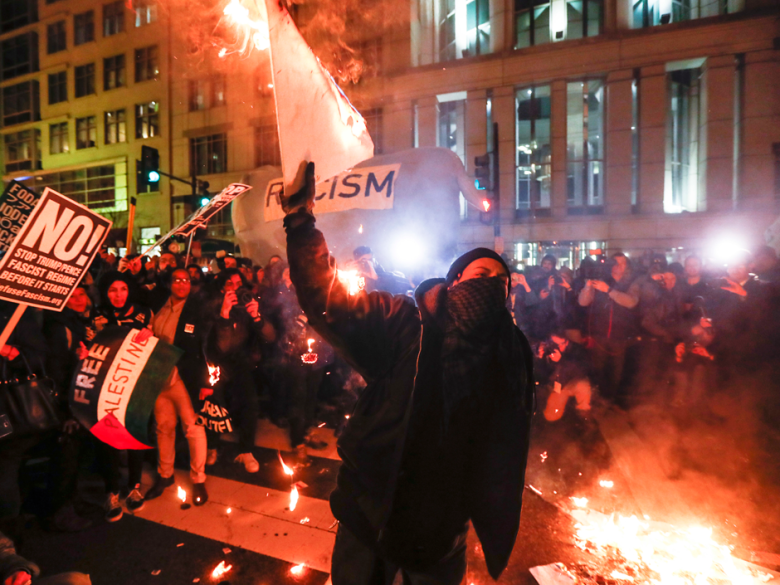 Group Processes
Deindividuation
Loss of self-awareness & evaluation apprehension leading to the loosening of normal constraints on behaviour when people are in a crowd, often leading to an increase in impulsive and deviant acts.
“Mob” behavior
Deindividuation
[Speaker Notes: Deindividuation Loss of self-awareness & evaluation apprehension 
So more impulsive and deviant actions in a crowd that people would not support otherwise
(and, of course, anonymity allows people to do what they would always like to do)]
Deindividuation
Traditional deindividuation theory: anonymity (e.g., in a crowd) promotes transgression

Social identity model of deindividuation effects: deindividuation can make group membership more salient, and thus increase influence of group norms

Postmes & Spears (1998) meta-analysis found better support for the latter
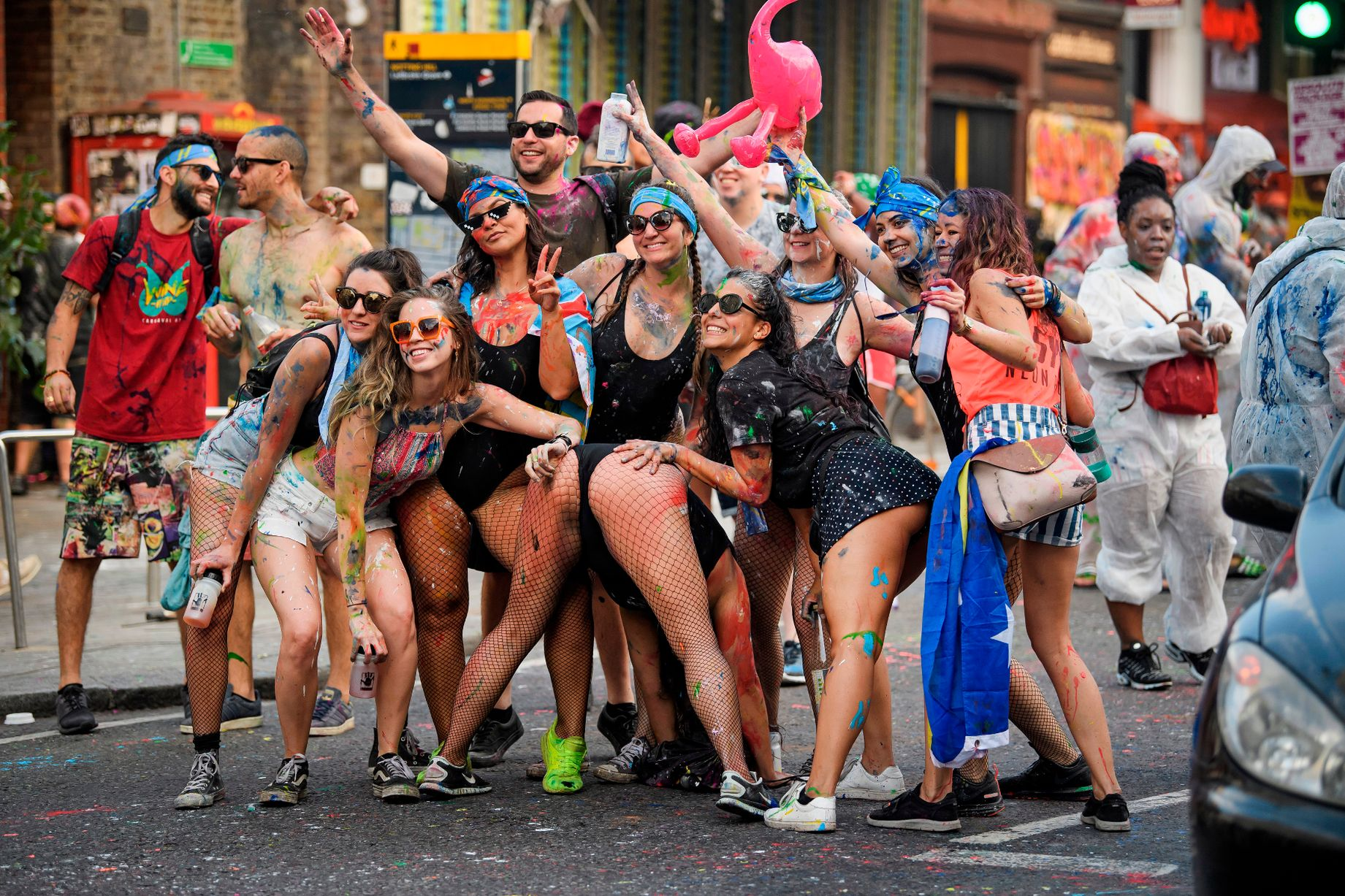 Impulsive and deviant acts can be fun
[Speaker Notes: Deindividuation Loss of self-awareness & evaluation apprehension 
So more impulsive and deviant actions in a crowd that people would not support otherwise
(and, of course, anonymity allows people to do what they would always like to do)]
Deindividuation
Loss of self-awareness & evaluation apprehension leading to the loosening of normal constraints on behaviour when people are in a crowd, often leading to an increase in impulsive and deviant acts.
Impact of deindividuation(Diener et al., 1976)
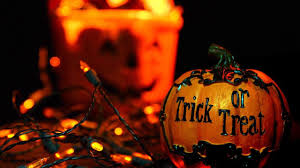 [Speaker Notes: Children stealing money and sweets during trick or treat house call
Only one variable randomised! Alone or in groups did occur naturally]
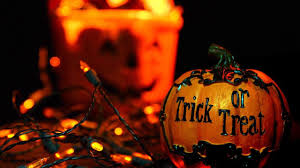 Impact of deindividuation(Diener et al., 1976)
(derived from Myers, 2002)
[Speaker Notes: Children stealing money and sweets during trick or treat house call
Only one variable randomised! Alone or in groups did occur naturally]
Deindividuation
Two important factors: 
Makes people feel less accountable for their actions
Increases obedience to group norms

However, not all impulsive behaviour is negative; it may result in pro-social behaviour depending on group norm(s).
Lukas Wallrich(lukas.wallrich@stmarys.ac.uk)October 2020 .
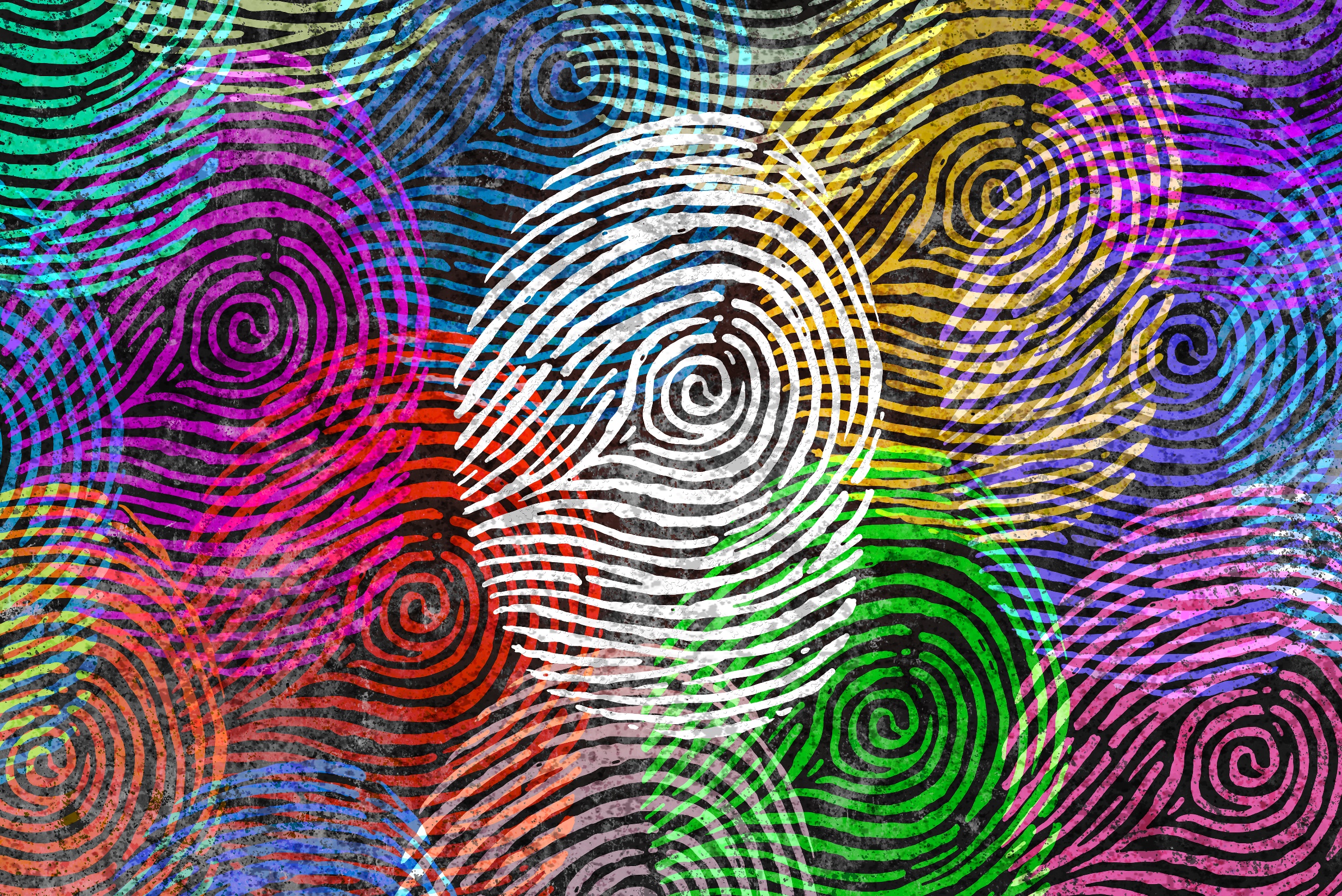 PSY4013 – Intro to Social Psychology
3: Group effects and social influence
C: Opinion formation in groups
[Speaker Notes: Lecture split into multiple parts, with small review questions in between – this first part is the heaviest]
Group convergence
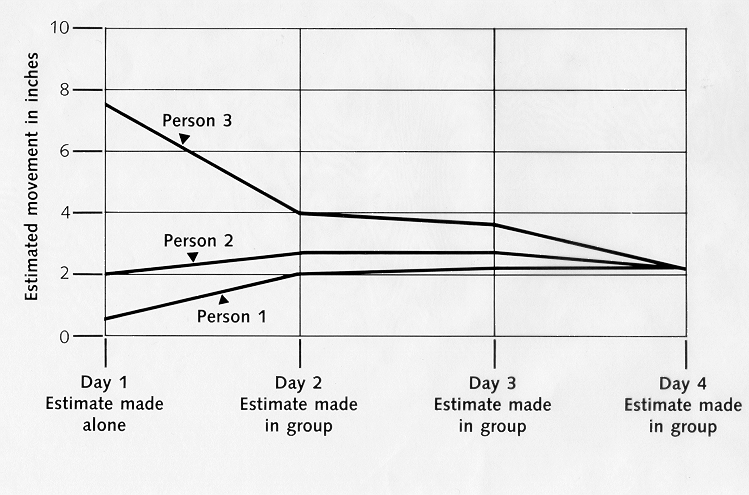 Data from Sherif & Sherif (1967)
Group Polarisation
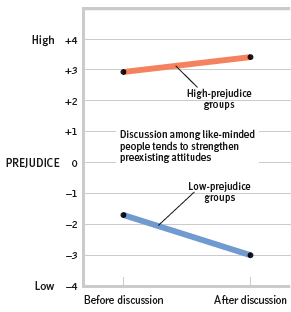 (Myers & Bishop, 1970)
Group Polarisation
...tendency for groups to make decisions that are more extreme than the initial inclinations of its members.

Why?
Persuasive arguments
Social learning / social comparisons

But also: social identity (Turner) – strive for cohesion and distinctiveness
Group PolarisationEcho chambers
Easy to have online-”conversations” with like-minded people
Debates: how new? How influential?
Safety first???
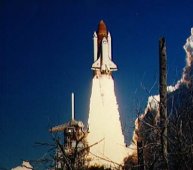 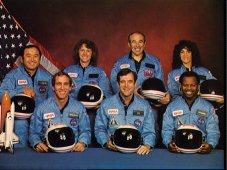 [Speaker Notes: 1986: Space Shuttle Challenger exploded 73 seconds after start – all crew died. 17% of Americans watched live.
Problem a defective O-Ring … known as an annoyance before, therefore ignored by too many decision makers]
Groupthink
Defective decision making when group cohesiveness is more important than considering the facts realistically

Janis (1971) proposed antecedents (i.e. conditions): high cohesion, high status, isolation, in crisis, with a directive leader
Symptoms: illusion of invulnerability, self-censorship, illusion of unanimity

Baron (2005): “So right it’s wrong” – ubiquity of groupthink – symptoms are so often found that it’s hard to detect special instances
[Speaker Notes: Link to Baron: https://pdfs.semanticscholar.org/bb27/fcd4fbdb5145993c70bb12b251457283cfa3.pdf
It would be better to read the book chapter that has gone through editing, but this is easier to access.]
Avoiding groupthink
Leader should be impartial (speak last)

Outside opinions should be invited

Idea generation and evaluation be separated 

Group should be divided into subgroups that discuss separately

Individuals should commit to initial opinion on their own – in writing (then cognitive dissonance can counteract groupthink)
Lukas Wallrich(lukas.wallrich@stmarys.ac.uk)October 2020 .
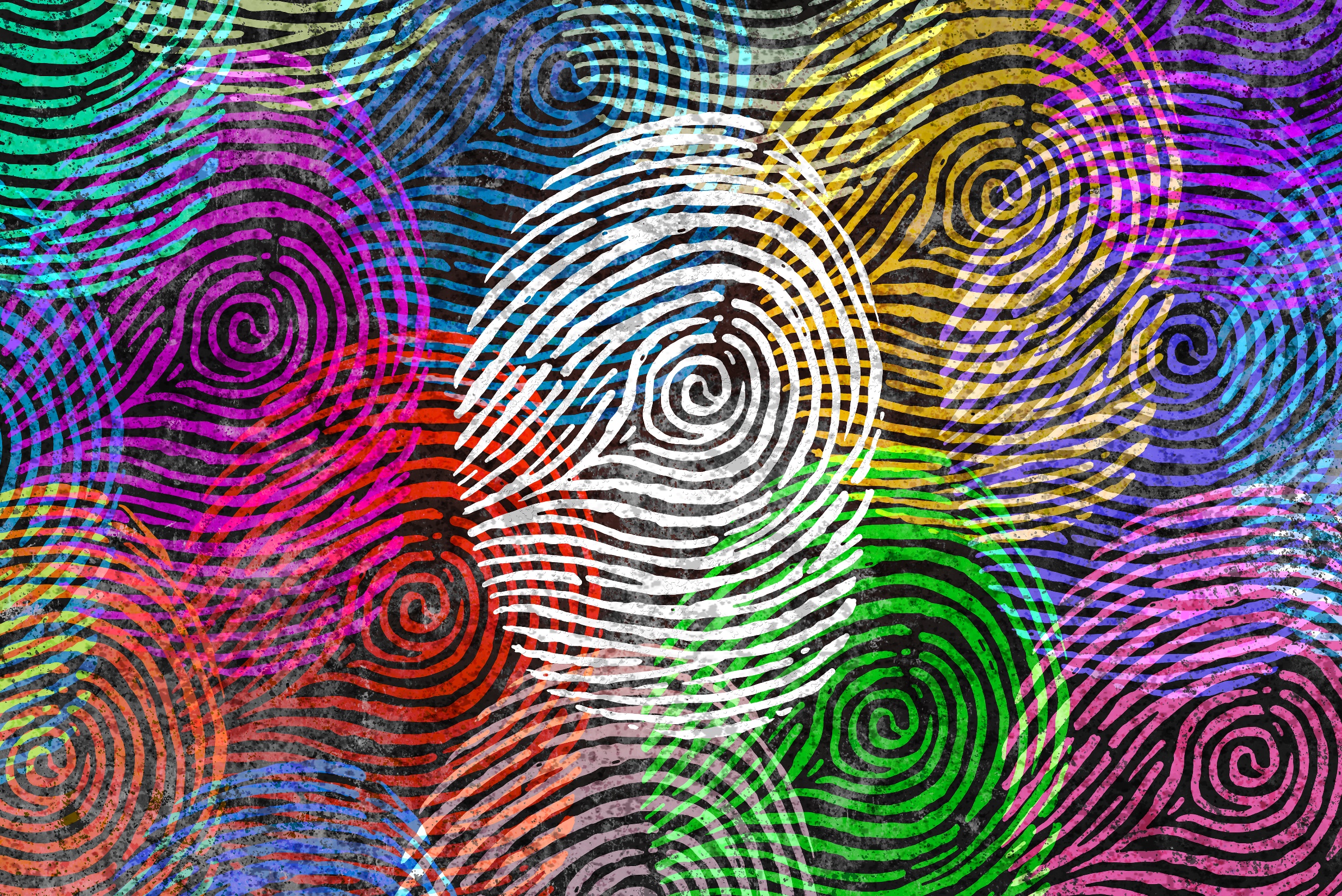 PSY4013 – Intro to Social Psychology
3: Group effects and social influence
D: Conformity & compliance
[Speaker Notes: Lecture split into multiple parts, with small review questions in between – this first part is the heaviest]
standard
comparisons
1
2
3
Asch’s Study (1955)
[Speaker Notes: 12 critical trials
75% of participants conformed at least once
32% went along on average]
Why?
Informational Influence

Accepting evidence about reality by other people.
Normative  Influence

Desire to fulfil others’ expectations, often as a way of gaining acceptance.
Social Influence
Conformity: 	Deep-seated, private and enduring change in behaviour and attitudes due to group pressure.
Compliance: 	Publicly acting (behaviour & expressed attitude) in accord to social pressure while privately disagreeing.
Obedience:   	Carrying out orders given by a person invested with authority.
Conformity & compliance
Informational Influence

Accepting evidence about reality by other people.
Conformity
Normative  Influence

Desire to fulfil others’ expectations, often as a way of gaining acceptance.
Compliance
[Speaker Notes: Ash interviewed subjects, most referred to normative influence
Harder version of the experiment, with higher rate of agreement with group’s answer – likely because information matters more
When the situation is ambiguous
When the situation is a crisis
When other people are experts]
Conformity
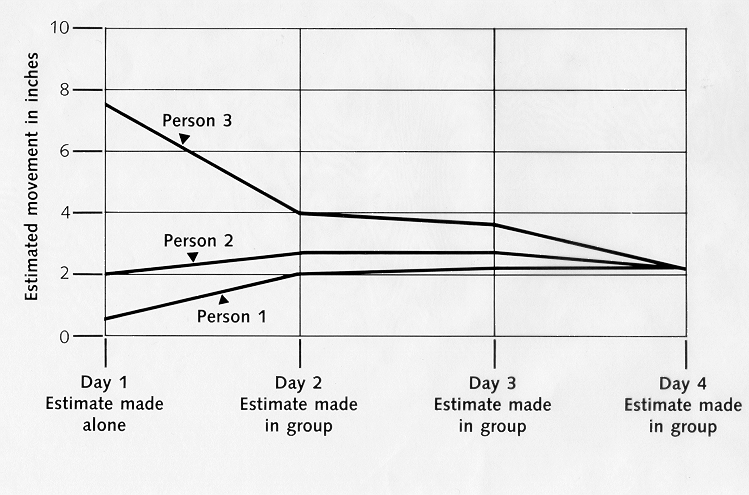 Data from Sherif & Sherif (1967)
“Do as most do, and [people] will speak well of thee.”


Thomas Fuller 
(as quoted in Aronson, Wilson, & Akert, 2002)
[Speaker Notes: English late medieval priest and writer]
Conformity: When & Why?
Unanimity
Group Size
Cohesion
Status
No Prior Commitment
Public Response
Conformity & Unanimity
If someone punctures the group’s unanimity, it is enough to deflate its social power.

             (Allen, 1975; Morris & Miller, 1975)
standard
comparisons
1
2
3
Conformity & group size
Mann (1977): needed 6 people to start a queue at a bus stop in Israel



Ash (1951): 3 confederates enough to reach maximum conformity on line experiment
but Gerard et al. (1968) found linear effect up to 7 participants
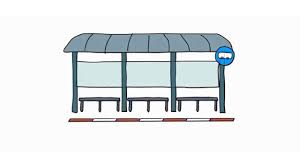 Conformity: When & Why?
Status
Higher-status members have more impact
Cohesion: The more cohesive a group, the more control/power it gains over its members
Minority opinion from within the group has more impact than minority influence from outside the group.
See Moscovici’s (1980, 1985) Conversion Theory
Conformity: When & Why?
Public Response
If we can voice dissension in private, we might be less likely to conform (even though Bond, 2005, does not find this in a meta-analysis of Ash-type experiments)
 No Prior Commitment
Making a (public) commitment makes it more likely that someone will not change their mind
 No need to be correct
Pay-off comes from being liked, rather than being right
Conformity & motivation(Baron et al., 1996)
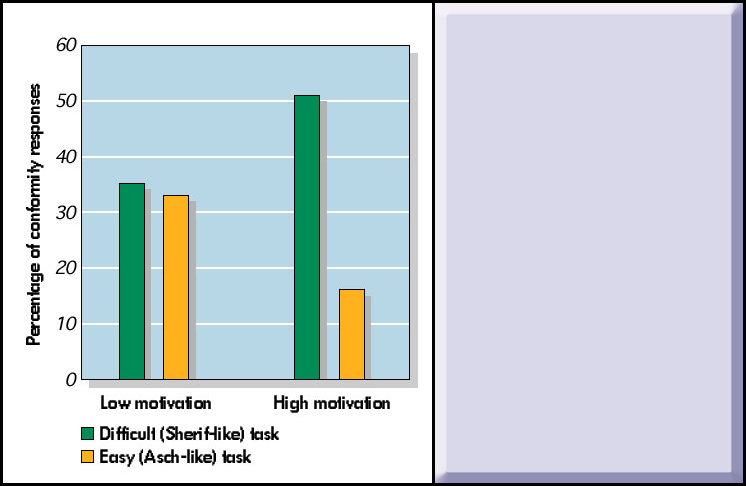 [Speaker Notes: Baron, Vandello, & Brunsman (1996): asked groups of students to choose a criminal suspect from a line-up.

Some saw the pictures so quickly it was hard to be certain about their judgments. Others had ample time.

In addition, some students were motivated to be accurate with the promise of a $20 prize; others had no incentive (were not motivated to be accurate).]
Normative Influence
As humans we tend to be social creatures and thus have a need for companionship 
Conformity in order to be liked and accepted by others.
(See Asch, 1951; Deutsch & Gerard, 1955, Nail, 1986)

If a person resists normative influence other members will try and convince the “deviant” member to conform.
If he or she does not, eventually the deviant could be rejected (even though there is some idiosyncrasy credit)
Can “group norms” be collectively misunderstood?
Minority Influence
Moscovici  (1985): A minority can cause change in the majority.  
(Need: consistency over time and consistent unanimity among members of the minority.)

Wood et al. (1994): 
Majorities often cause public compliance because of normative influence.
Minorities often cause private acceptance because of informational influence.
Some take-aways
Social facilitation better performance on simple and worse performance on difficult tasks in the presence of others (arousal? evaluation apprehension?)
Social loafing people reduce their effort in groups, esp. when results are pooled and effort is not observed.
Deindividuation group members following group rather than personal norms; can be “mob mentality”
Groups tend to develop more coherent and polarised opinions over time.
Groups shape individual judgements through informational and normative influences – first leads to conformity, latter to compliance
Groups often struggle to make good decisions due to conformity, confirmation bias etc. Persistent minority members can change group opinions and decisions.
Lukas Wallrich(lukas.wallrich@stmarys.ac.uk)October 2020 .
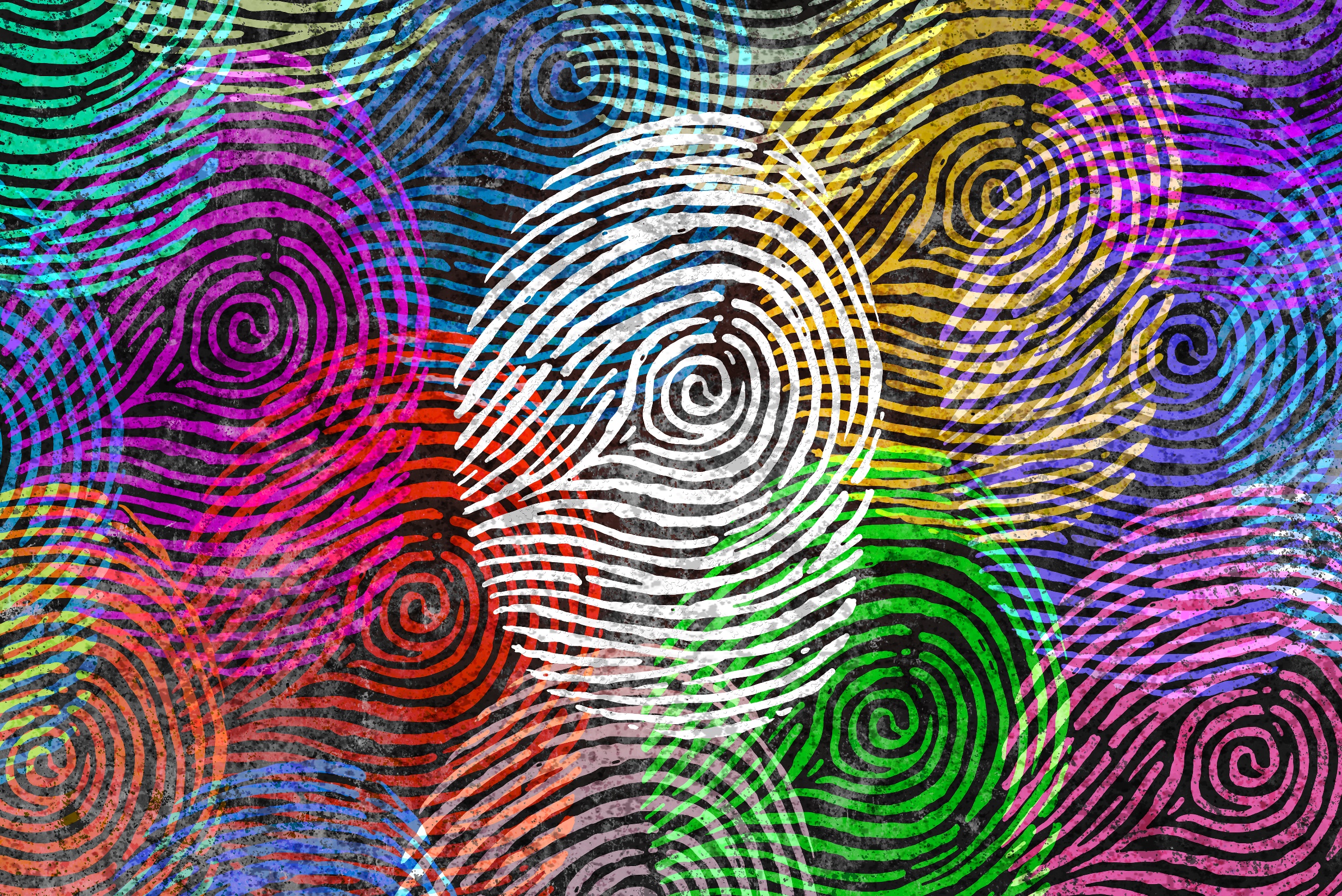 PSY4013 – Intro to Social Psychology
3: Group effects and social influence
Bonus: Some thoughts on Milgram, obedience and conformity
[Speaker Notes: Lecture split into multiple parts, with small review questions in between – this first part is the heaviest]
Milgram and social influence
The “baseline” condition
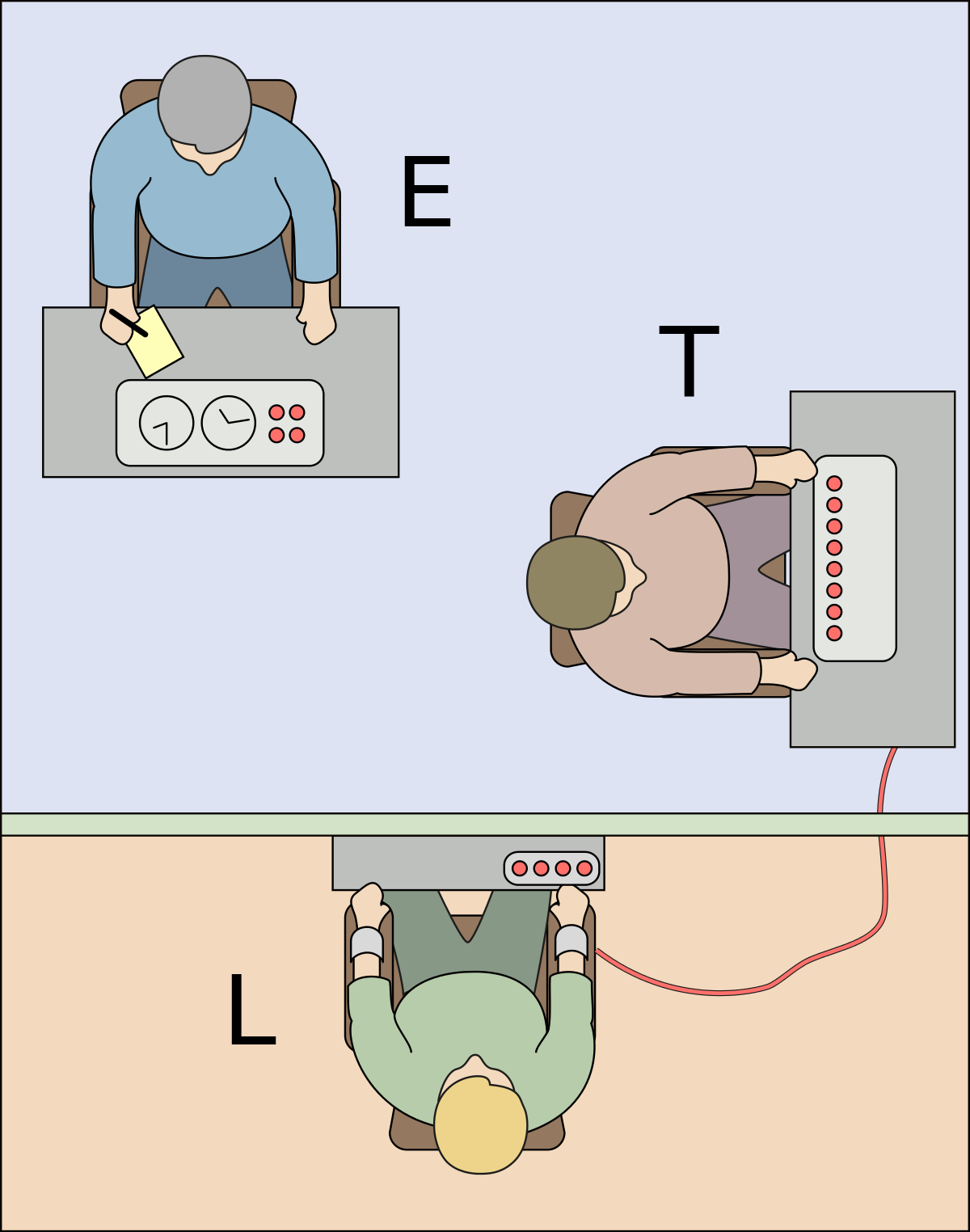 Some variations
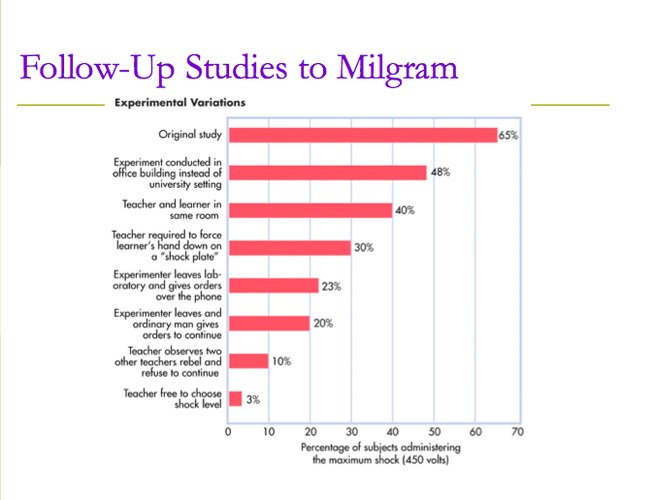 Obedience or conformity?
Prompts by experimenter:
Please continue.
The experiment requires that you continue.
It is absolutely essential that you continue.
You have no other choice; you must go on.
In replication, no one obeyed last prompt (Burger et al., 2011)
Haslam et al. (2014): discovered “engaged followership” in original transcripts